Welcome to Jeopardy!
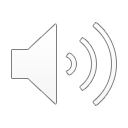 Vitamin A, found in mango, carrots, tomatoes, and sweet potatoes, plays an important role in our overall health. What is one of the main reasons we need Vitamin A in our diet?
It helps with our eyesight
It helps with hormones that keep you growing
It helps keep skin and organs healthy
It can lower the risk of developing cancer
Vitamin C is very important in our diets because it plays a big role in keeping us healthy – especially during flu season! It also helps keep our bones and teeth strong. Name 2 foods that we have tried that contain Vitamin C.
Oranges, pineapple, berries, broccoli, tomatoes
Potassium helps keep our heart healthy, so we can do all of our favorite activities each day. Name 2 foods that contain potassium.
Potatoes, corn, green peas, bananas, peaches, melons (cantaloupe, honeydew)
Vitamin K is mainly found in green, leafy vegetables like spinach, kale, broccoli, and lettuce. Why do we need Vitamin K in our diets?
Helps our bodies stop bleeding when we get a cut
All vegetables are categorized into 5 groups based on the nutrients (vitamins, minerals, energy) they provide. Can you name 3 of the 5 vegetable groups? 
+200 points if you can name all 5 of the groups.
Red/orange, Dark green, Starchy, Beans/Peas, Other
What vitamin do the red/orange vegetables (tomatoes, red peppers, and carrots) provide? 
+100 points if you can name one reason we need this vitamin in our diet.
Vitamin A
One of the vegetable categories is the “starchy vegetables.” These provide us with potassium, fiber, and a mineral called manganese. They are also a great source of energy.
 Name 3 starchy vegetables.
Corn, green peas, potatoes, jicama, plantains, water chestnuts
What vitamin do the dark green leafy vegetables (broccoli, lettuce, spinach, kale) provide? 
+100 points if you can name one reason we need this vitamin in our diet.
Vitamin K
Vitamin C
I am a member of the VEGETABLE group, and I am made mostly of water (95%)
+100 points if you can name a fruit that is also mostly water.
Cucumber
I am brown on the outside and green on the inside, and I contain a mineral called ZINC. ZINC is important for healthy hair, skin, and nails. What am I?
Kiwi
I am a small, round, dark red fruit. Like many fruits, I contain Vitamin C, fiber, and potassium. But, I also contain melatonin which is a compound that can help you fall asleep at night. What am I?
Cherry
I am a member of the VEGETABLE group, and I contain a compound called lycopene. Lycopene gives me my red color, and it also helps fight off diseases like cancer. What am I?
+100 points if you can name the citrus fruit that also gets its color from lycopene.
Tomato
There are 5 types of foods that we should eat every single day.
 Can you name the 5 food groups found on MyPlate?
Fruits, Vegetables, Grains, Protein, Dairy
The grain group includes bread, pasta, rice, cereal, and oatmeal. 
Can you name one reason we need GRAINS/CARBOHYDRATES in our diets?
They provide us with energy to move. 
They provide us with B vitamins
The dairy group includes cheese, yogurt, and milk. Can you name one reason we need DAIRY in our diets?
Build strong teeth and bones
The protein group gives us what we need to build muscles so we can get stronger and faster. 
Can you name 3 protein foods?
Eggs, Fish, Chicken, Turkey, Beef, Pork, Beans, Nuts/seeds